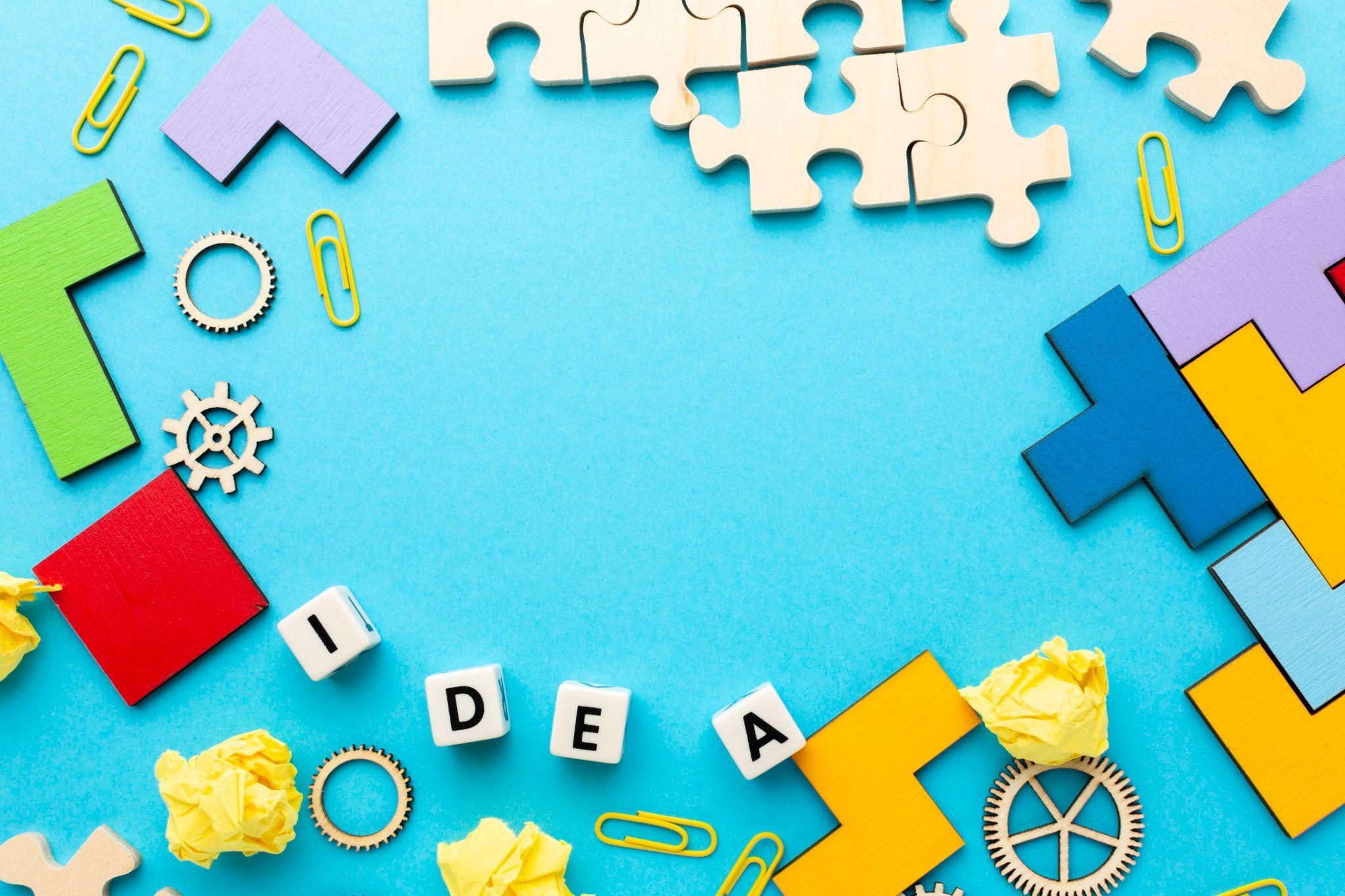 Kleuren zoeken
Verdeel de groep in kleine groepjes.
Geef ieder groepje een kleurenkaartje.
Zet de timer op 10/15 minuten.
Laat de kinderen nu voorwerpen zoeken in de klas die bij de kleuren passen. Ze mogen maar 1 ding per kleur pakken en niet allemaal dezelfde voorwerpen, zoals potloden bijvoorbeeld.

Wie heeft met zijn groepje alle kleuren gevonden?

Maak wel duidelijke afspraken vooraf, waar ze mogen zoeken.
Na afloop natuurlijk samen alles opruimen.